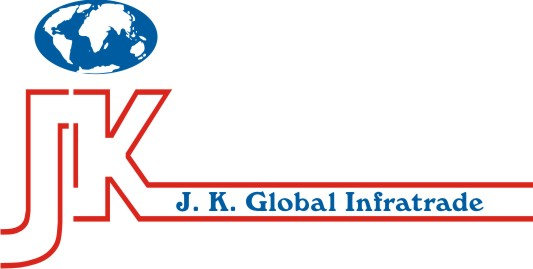 JK Global Infratrade
www.jkgit.com
1
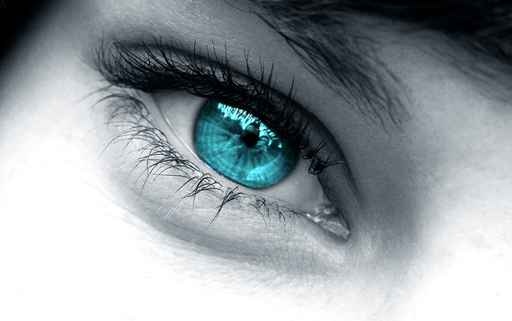 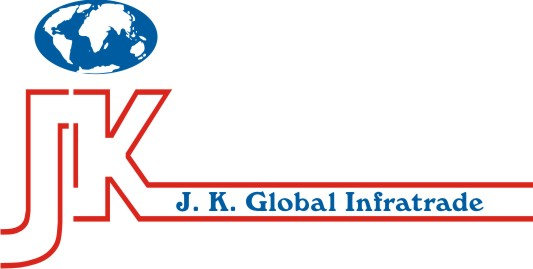 VISION
Infrastructure is the ongoing major drive of commerce and economy in South Asia and Africa over the next two decades. We will be an integrated trade-solution provider with primary focus on infrastructure verticals like Construction, Power, Oil and Gas, and bulk commodities.
MISSION 
To be an Integrated Procurement/Supply-Chain arm offering high quality economic solutions for our esteemed clients
2
www.jkgit.com
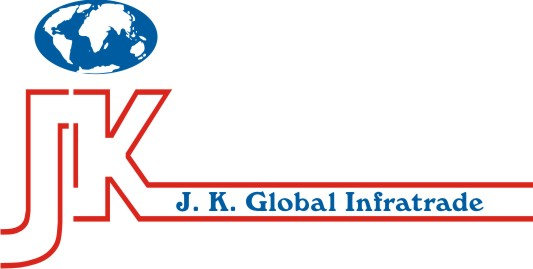 Introduction
OUR ESTABLISHMENT
We have a business development and marketing base in India, Mauritius, and Sri Lanka. A sourcing network in India, Malaysia, and China. Singapore is our Trade-banking center.
THE PEOPLE BEHIND IT
Our investors are motivated by the business potential of Infrastructure, power, and construction. All are highly accomplished individuals in their respective fields.  The Operational team is a convergence of professionals from diverse backgrounds but with a common denominator in one or more of: 
Infrastructure | Business Development | Sourcing-Procurement Supply-chain | Trading & International commerce.
3
www.jkgit.com
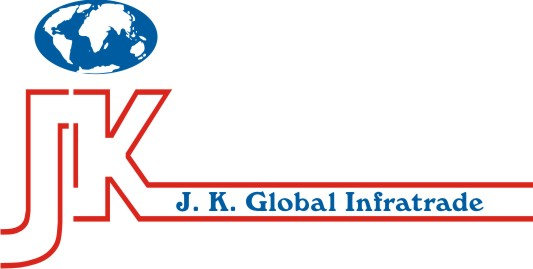 About us
JK Global is an independent sourcing company and procurement consultancy.
With our head office in Mumbai, India and a strong network of associates in
Strategic locations, we are ideally placed to fulfill all kind of procurement
requirements from the Asian Sub Continent , especially from the Far East 
regions of China, Taiwan, and Korea. We provide top-of-the-line services,
including fully comprehensive consultancy services, business outsourcing, 
products, manufacturer sourcing, market research, practical in-market 
assistance, and complete logistics and supply chain management services. 
The services we provide ensure that our client's requirements are met from
the initial enquiry right through to final delivery. With extensive knowledge of
sourcing destinations and market situations, we have a proven track record of
helping companies source and buy a diverse range of products from our
 associates. Being strategically placed across various locations, we ensure
 quality as well as timely economic solutions.
www.jkgit.com
4
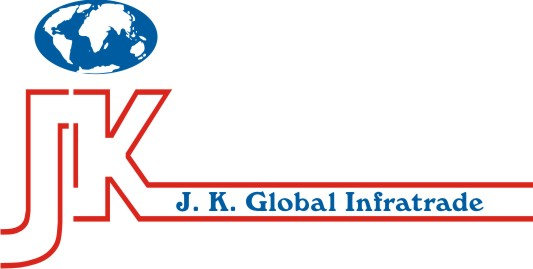 Business Model
Participation in the growth of emerging economies by filling the P arm of EPC Space. Working with consortiums to get access to the opportunities in large Infra-Projects.
State of the Art Web Portal for bringing together buyers and sellers and for physically  serving trade-worthy cases – to be launched shortly
Procurement
“P”
Projects
Infra Advisory
Logistics
JV
JV
Structured Trade & Project Finance
www.jkgit.com
5
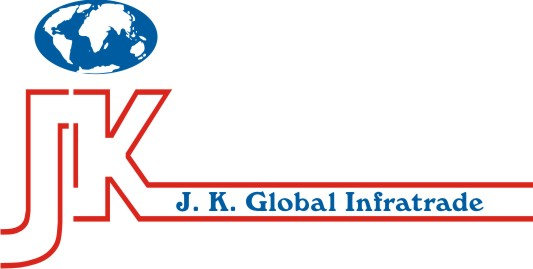 360 Degree Solution
Our Clients requirements are met right from the initial enquiry to final delivery, facilitating a one-stop-solution.
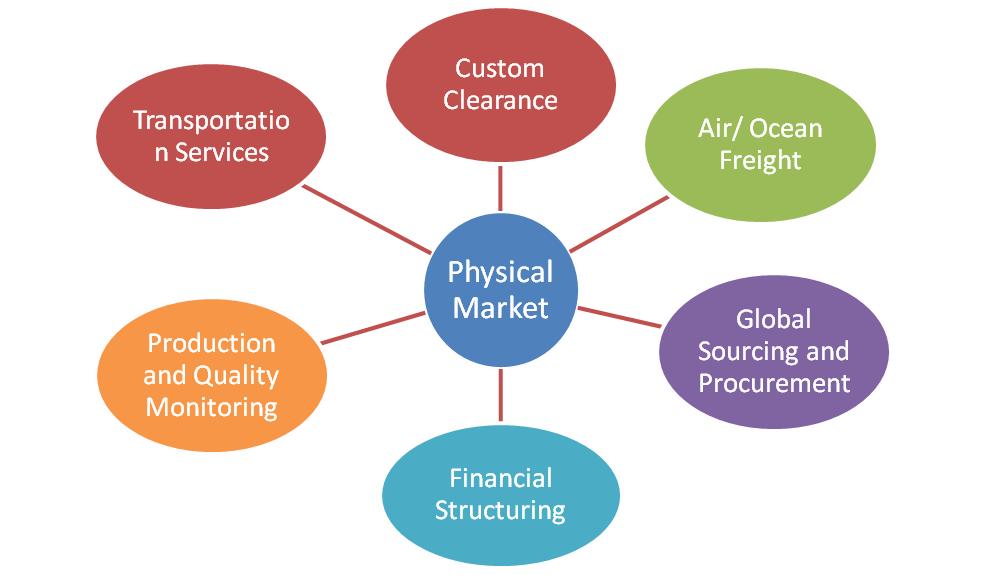 www.jkgit.com
6
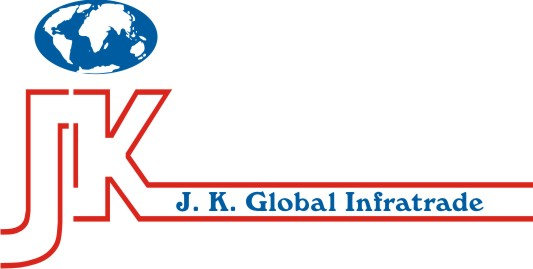 Our Locations
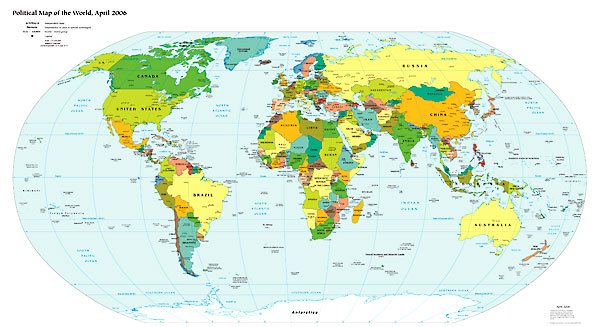 New Delhi
Marketing/Liaison
China
Sourcing
Mumbai
Marketing & Sourcing
Sri Lanka
Marketing
Singapore - Global HQ
Business Development
Malaysia
Sourcing
Mauritius & Africa
Marketing& Sourcing
www.jkgit.com
7
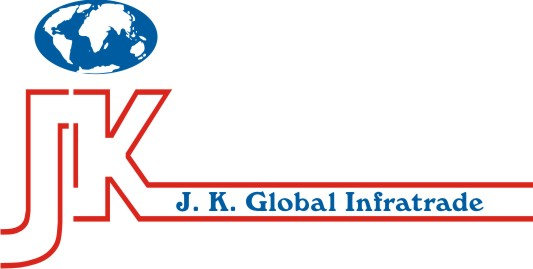 We are …
Local
Focused marketing in
India
Sri Lanka
Africa
and Global
Sourcing from all over the world through 
our own people and authorized Agents
Multiple
Regional Profit-centers
Indian Subcontinent
Mauritius and Africa
Sri Lanka
but Unified
Centralized Support-service
Sourcing
Finance
HR  & Admin
www.jkgit.com
8
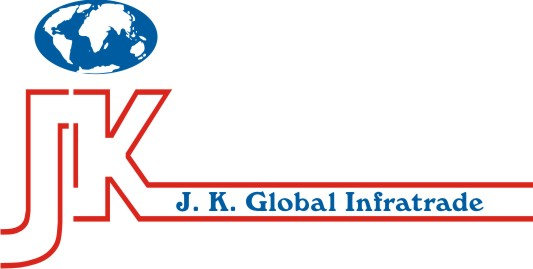 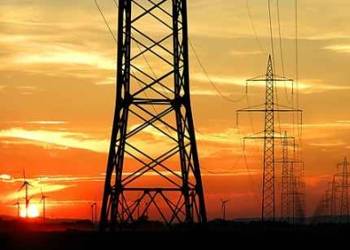 Power
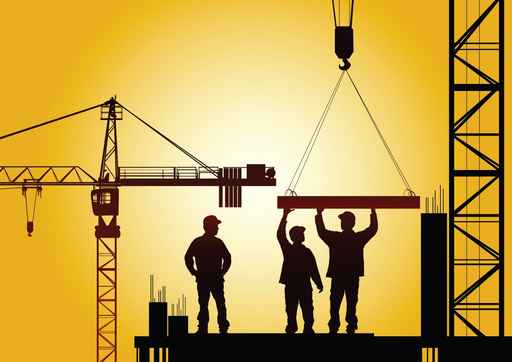 Construction
The Product Range
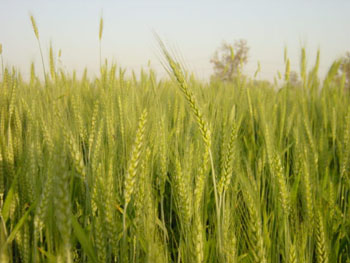 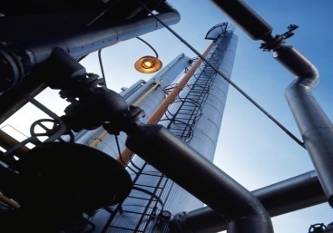 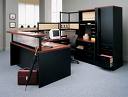 Oil and Gas
Interiors
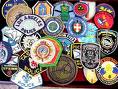 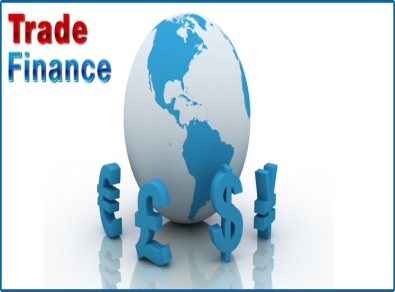 Bulk commodities
Trade Finance
www.jkgit.com
9
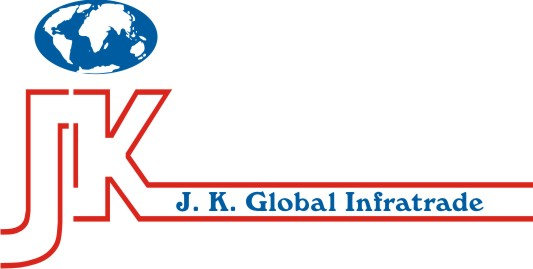 Construction
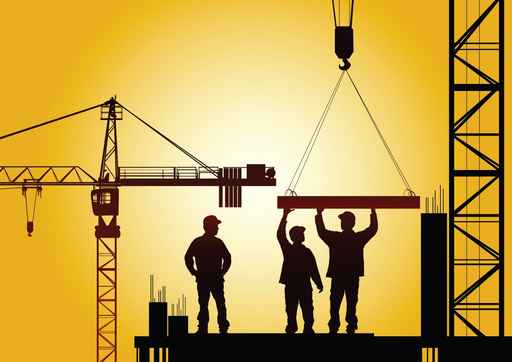 Construction equipments | Steel| Cement| Bulldozers | Concrete Mixers  
Bitumen | Mobile Cranes | Forklifts | Tiles | Sanitary fittings 
Tower Cranes | Dumpers | Glass| Metal Scrap
www.jkgit.com
10
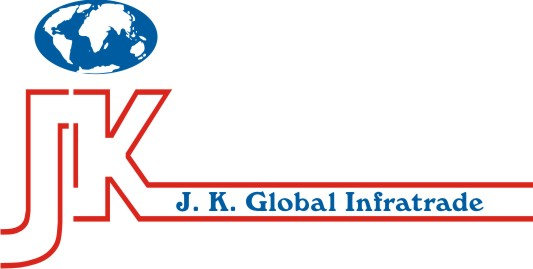 Cement
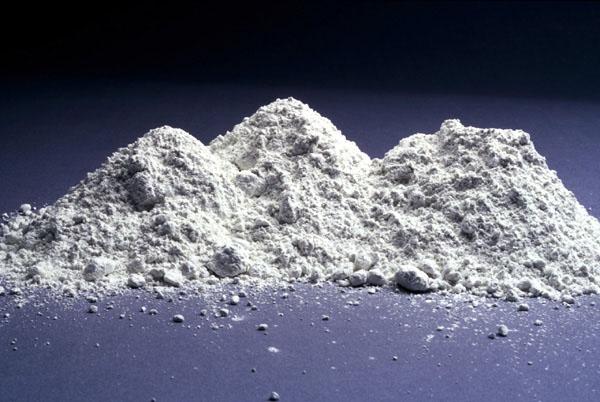 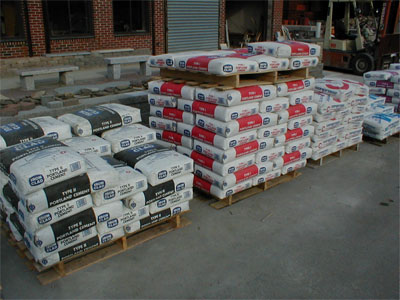 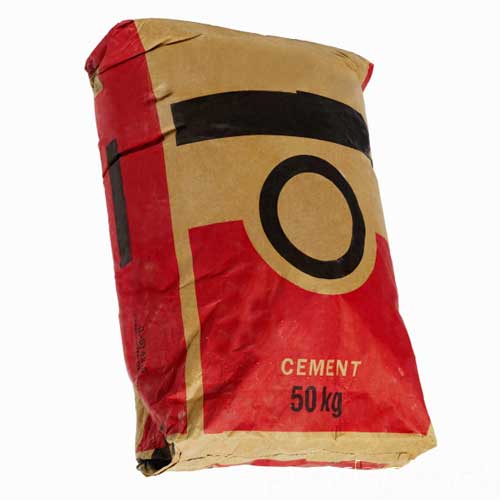 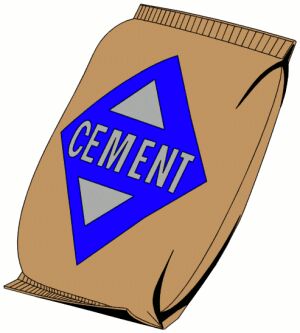 www.jkgit.com
11
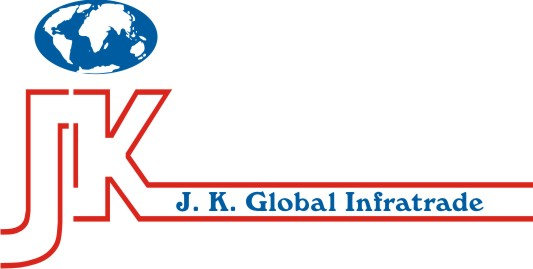 Sanitary Ware
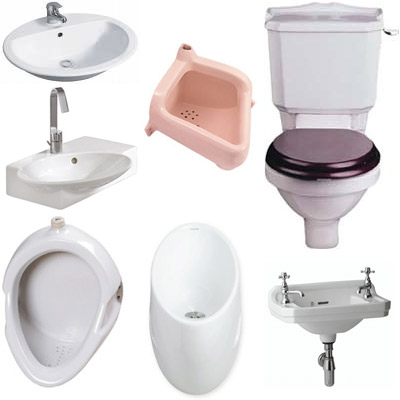 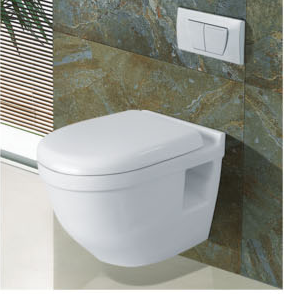 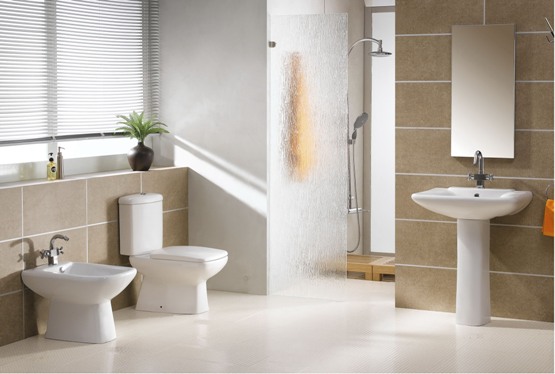 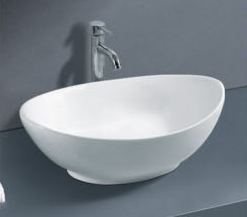 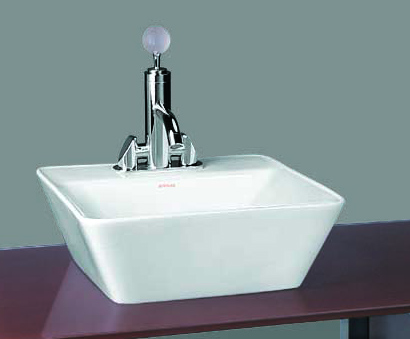 www.jkgit.com
12
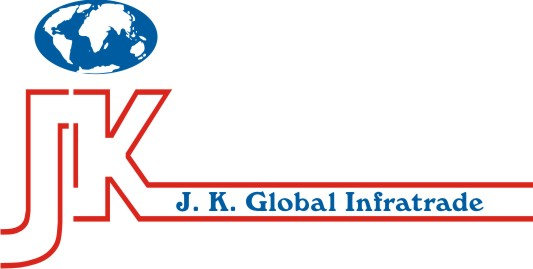 CASTERS, DOOR KNOBS, & HANDLES
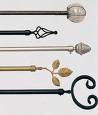 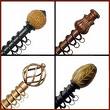 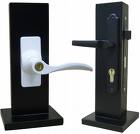 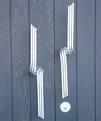 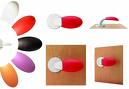 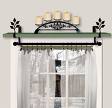 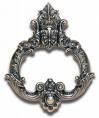 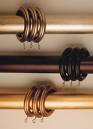 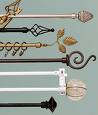 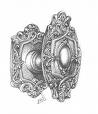 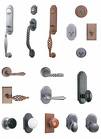 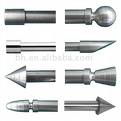 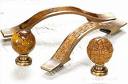 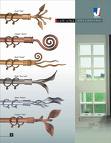 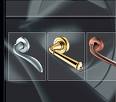 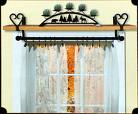 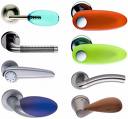 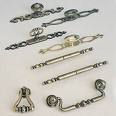 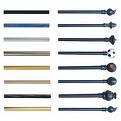 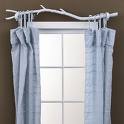 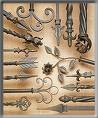 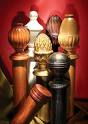 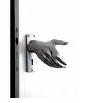 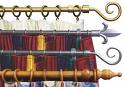 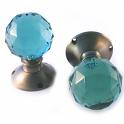 www.jkgit.com
13
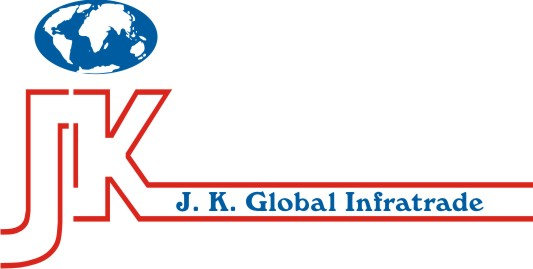 Tiles & Marbles
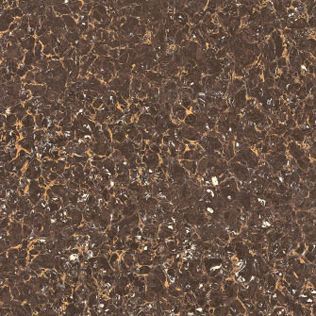 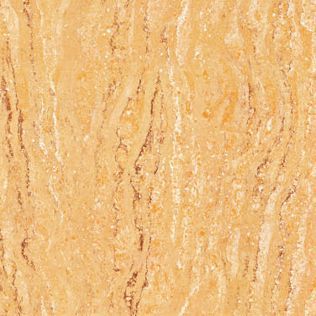 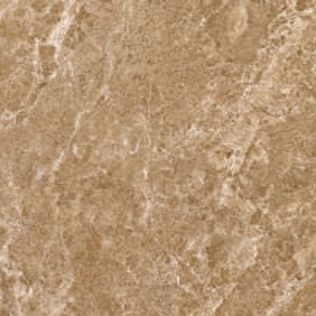 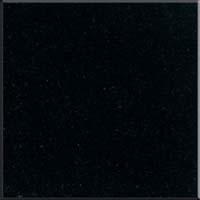 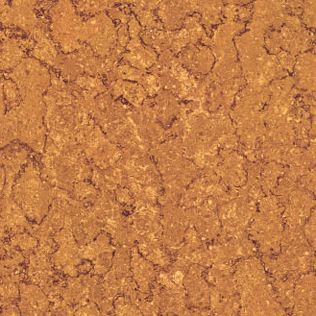 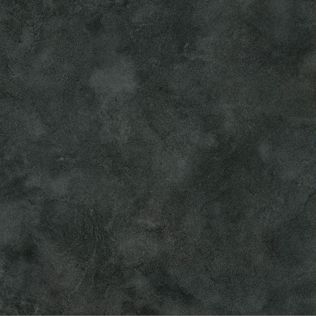 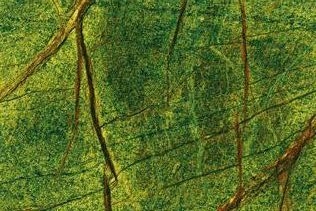 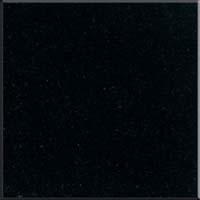 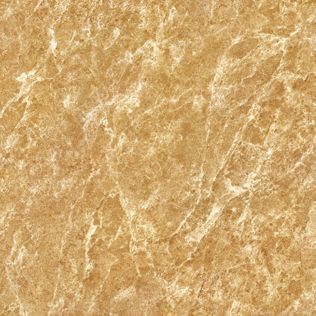 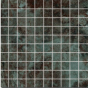 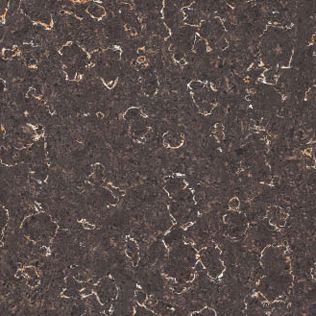 www.jkgit.com
14
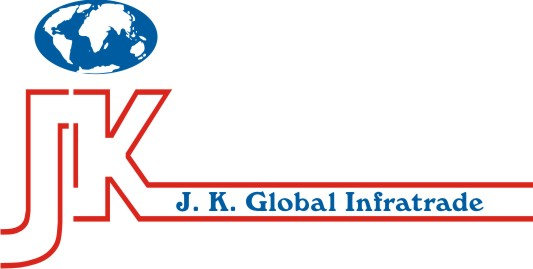 Tiles & Marbles
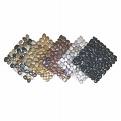 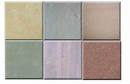 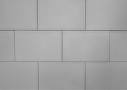 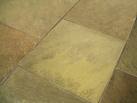 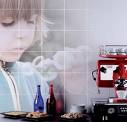 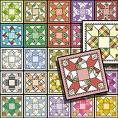 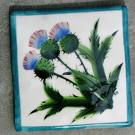 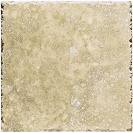 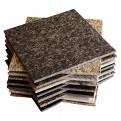 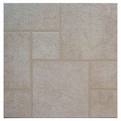 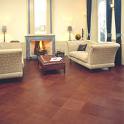 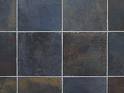 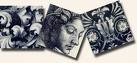 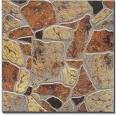 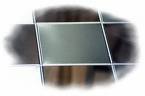 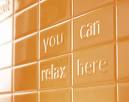 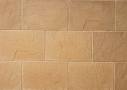 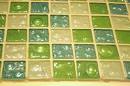 www.jkgit.com
15
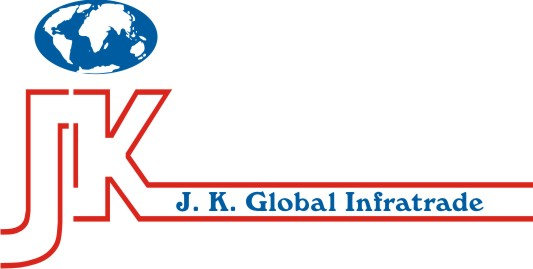 Furniture
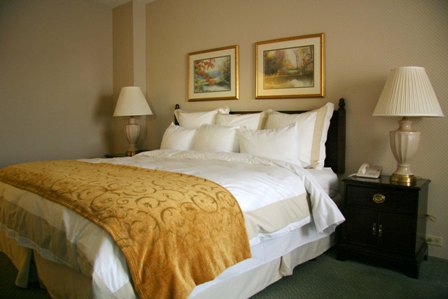 Office furniture|  Hotel furniture |School and College furniture
|Kindergarden furniture |Furnishings | Accessories
www.jkgit.com
16
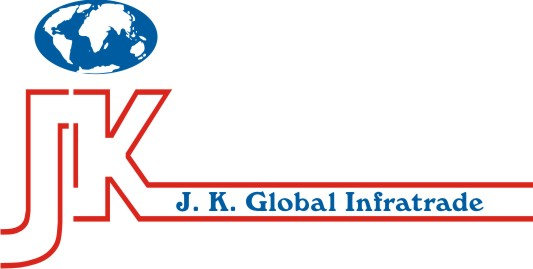 Hotel Reception Furniture
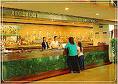 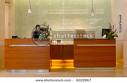 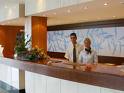 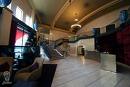 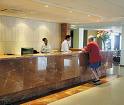 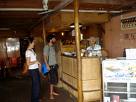 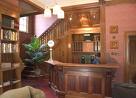 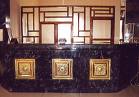 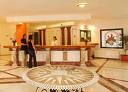 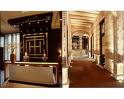 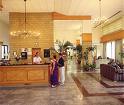 www.jkgit.com
17
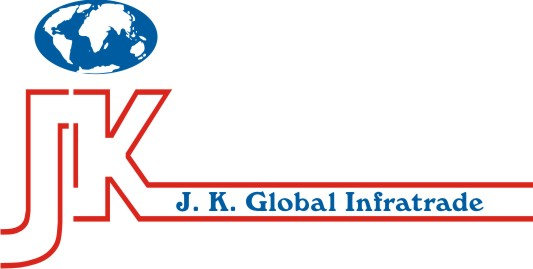 Office Furniture
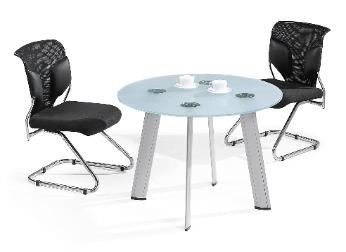 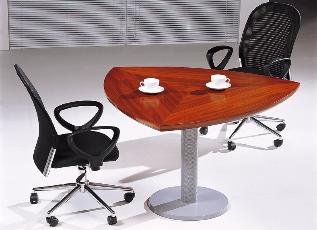 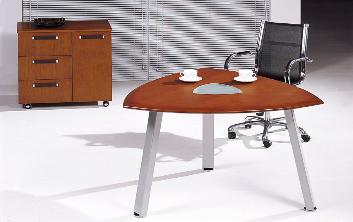 www.jkgit.com
18
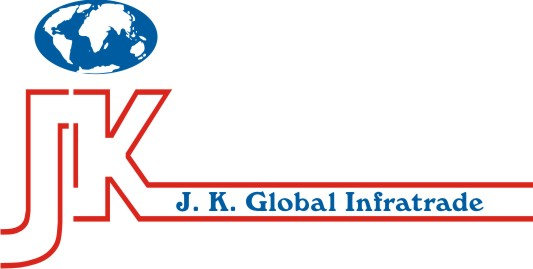 Hotel Furniture
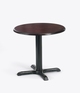 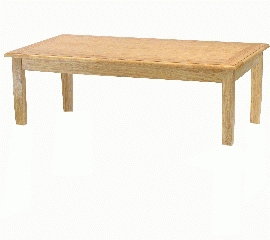 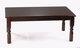 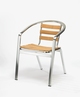 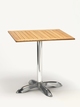 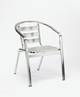 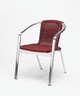 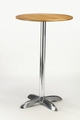 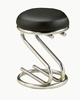 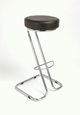 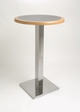 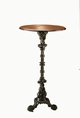 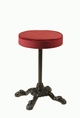 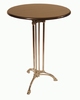 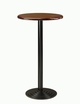 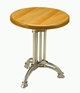 www.jkgit.com
19
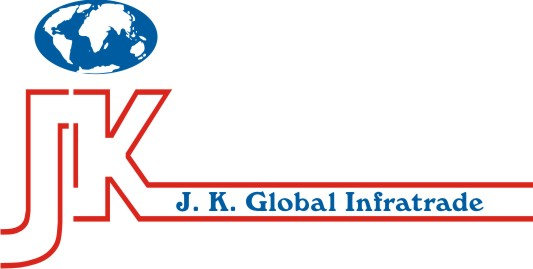 Power
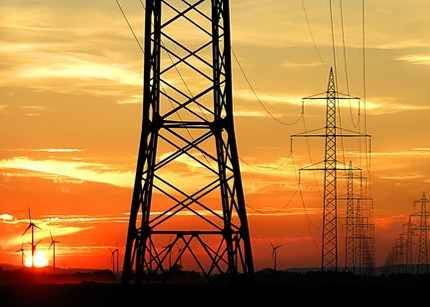 Generators |  Boilers | Turbines | Pre-heaters | Coal handling
Transformers | Control Relay Panels | Transmission Towers 
Balancer plants |  Steam coal|  Filters | Ash handling
www.jkgit.com
20
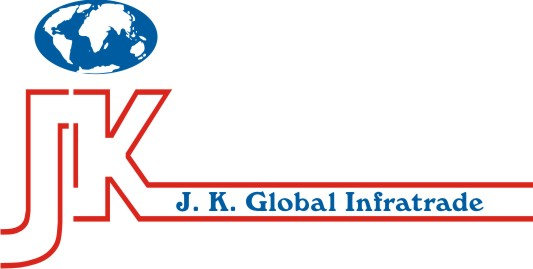 Fertilizers & Chemicals
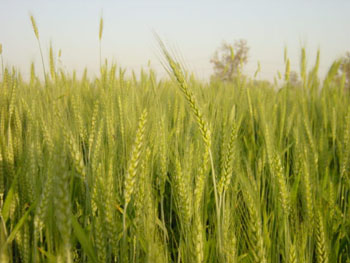 Rock Phosphate |  DAP |  MOP | MAP 
Urea | Water soluble fertilizers | Phosphoric acid |Organic Fertilizers
www.jkgit.com
21
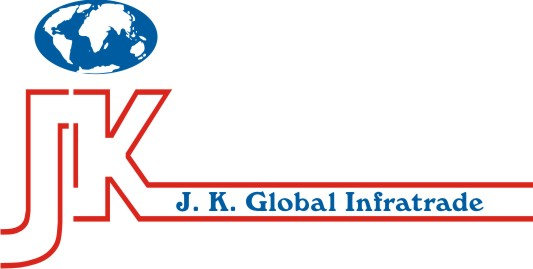 Oil and Gas
Rigs |  Barges Drilling equipments | Diesel |
Boats & Tugs | Furnace oil | Valves | Pipes and Casings
www.jkgit.com
22
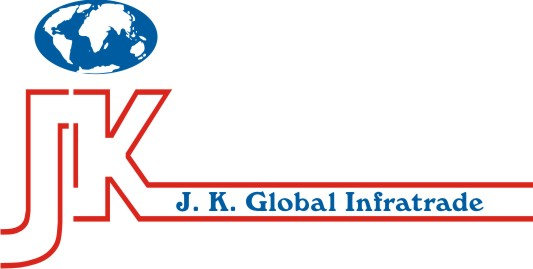 Bulk Commodities
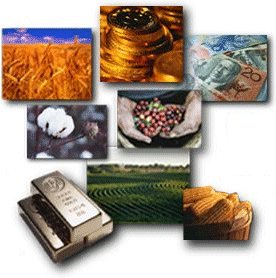 Certain Agro products  |  Procurement consultancy
Logistics services | Metal scraps
www.jkgit.com
23
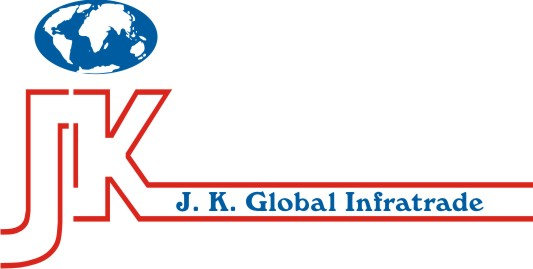 METAL SCRAPS
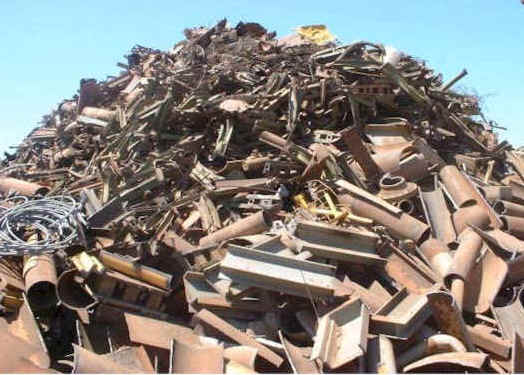 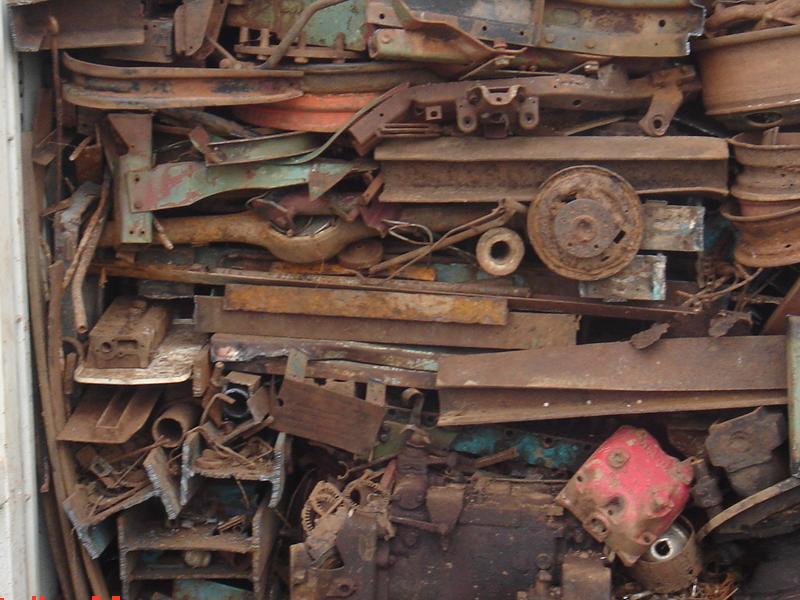 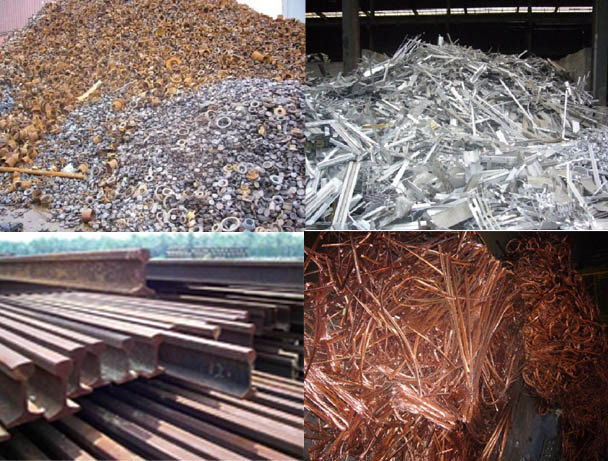 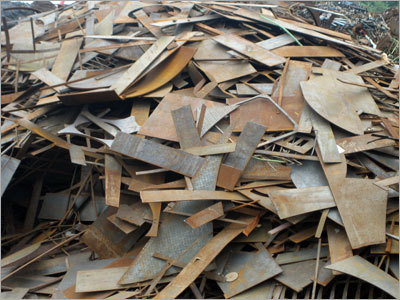 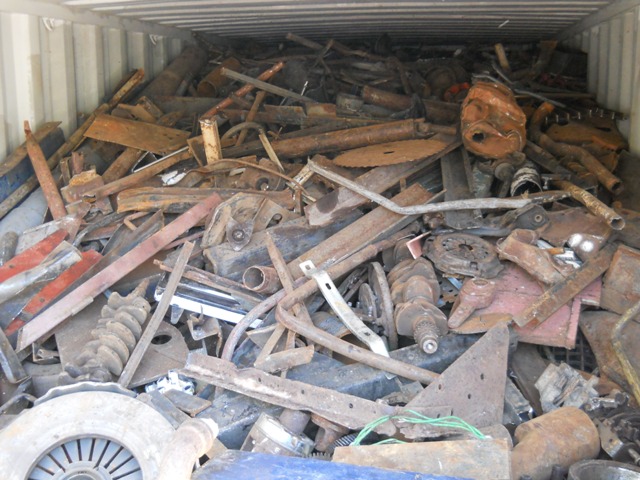 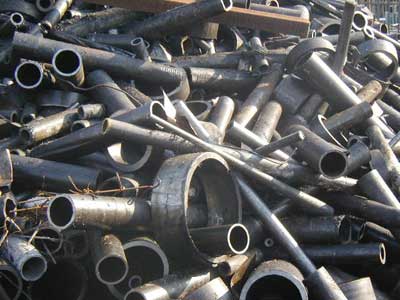 www.jkgit.com
24
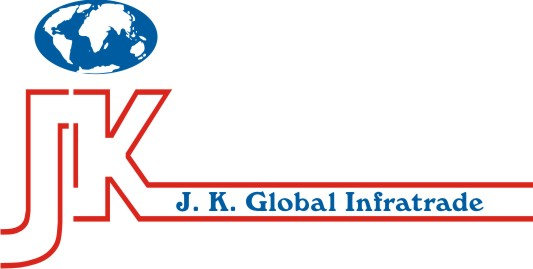 COAL
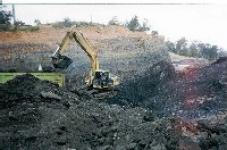 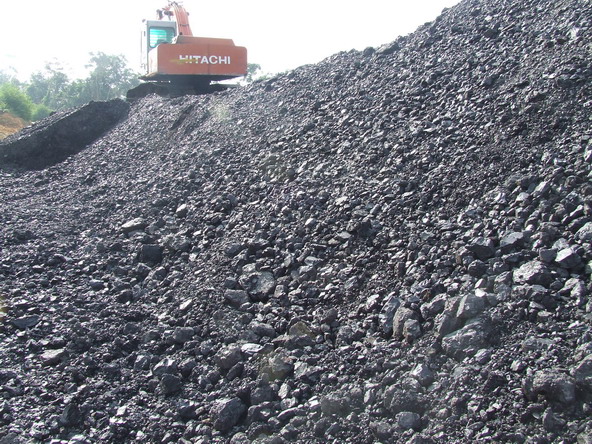 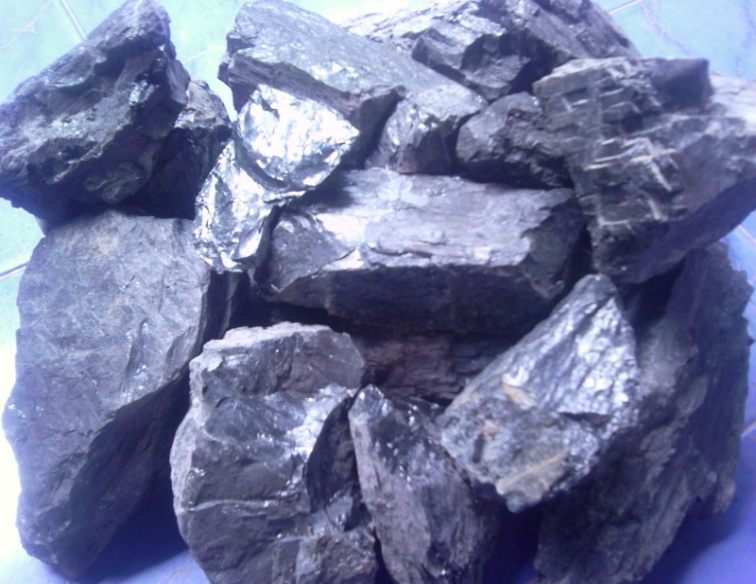 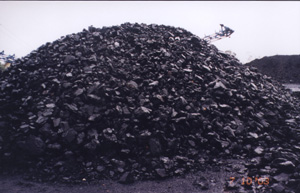 www.jkgit.com
25
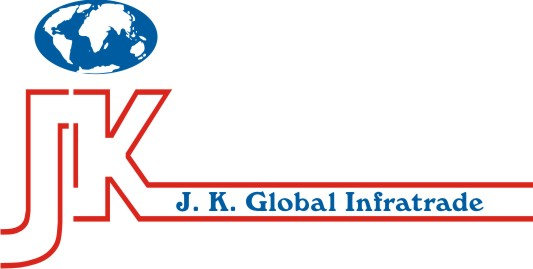 FINANCIAL SERVICES
The financial services division of JK Global Infratrade broadly provides:
Project debt and equity fund-raising
Import trade finance 
Valuation management services. 
Through its range of experience and its wide professional network. JK Global Infratrade provides resources, (including, but not limited to equity and or debt capital) for the execution and concluding of: 
 Business restructuring
Growth capital mobilization
Investment and transaction solutions
We also offer trade finance and fund syndication services in buyer’s credit financing   and supplier’s credit at extremely attractive pricing from a consortium of international banks.
Clients engage JK Global Infratrade to help them to evaluate and vet bankable project reports, and business plans that help raise debt from NBFCs, Private Equity, and Private High Net worth Individual lenders.
www.jkgit.com
26
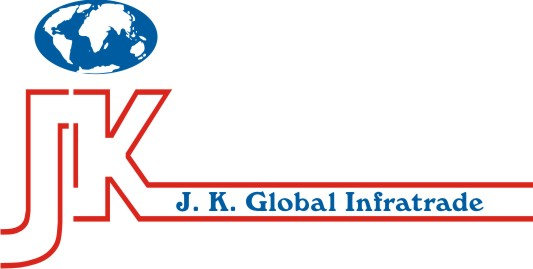 FINANCIAL SERVICES
ADVANTAGES OF PARTNERING WITH JK Global Infratrade
Funding is cost effective
Funding is timely 
Complete transparency 
Effective and Efficient Operations
Valuable Experience with diverse Clientele across various verticals
 
PROFILE OF COMPANIES MOST BENEFITTED BY FINANCING
 JK Global works with fast-growing business enterprises that are on a clear path to lift
  their revenues and profits from a zone of marginal/normal growth and get on to the
 breakout growth orbit. 
 
VAST EXPERIENCE
Our partners, team-members and network of associates are specialists in their respective
 fields with previous experience in corporate advisory, debt raising, restructuring, IPO, PE 
and M&A transactions over the past two decades with a sound understanding of the global 
and domestic financial markets.
www.jkgit.com
27
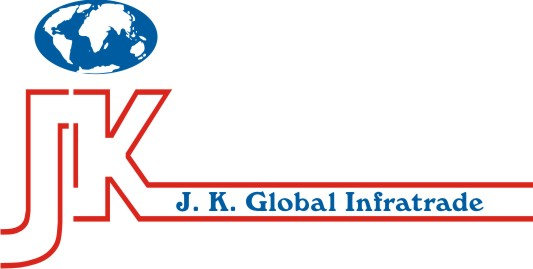 FINANCIAL SERVICES/PRODUCTS OFFERED
Project Term Loans

ECBs

Buyer’s Credit/ Supplier’s Credit

LC Bills Discounting

Post Shipment Export financing

Debt Funding

Loan Against Property (LAP)

Arrangement of Trade Arbitrage options

Setting up limits for fund based/non fund based in India and abroad
www.jkgit.com
28
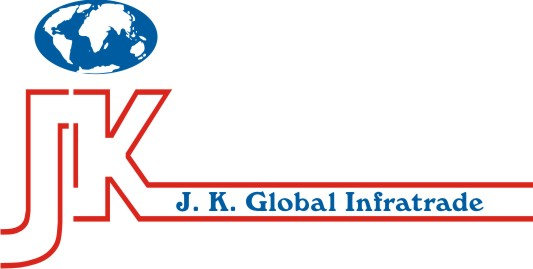 Trade Finance
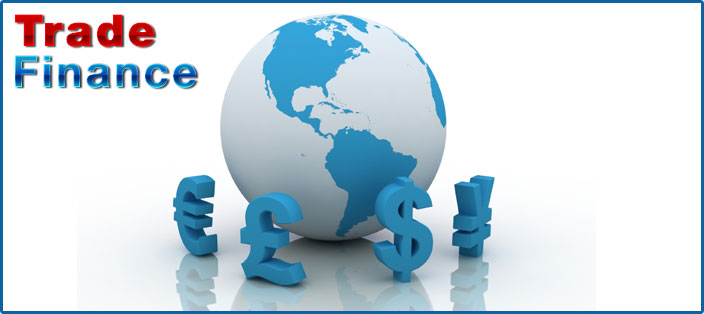 Trade Finance – Buyers Credit
It is arranged up to 1 year for Non - Capital Goods / 3 years for Capital Goods Imports. 
It is an Import loan availed from International Banks for meeting import obligation on due date. 
It is arranged under Letter of Undertaking (LOU) issued by the major Indian Banks. 
It is Libor based and the rate does not exceed more than 200 basis points over 6 months LIBOR. 
Thus, the importer gets substantial savings in finance costs.
www.jkgit.com
29
Thank You
www.jkgit.com
30